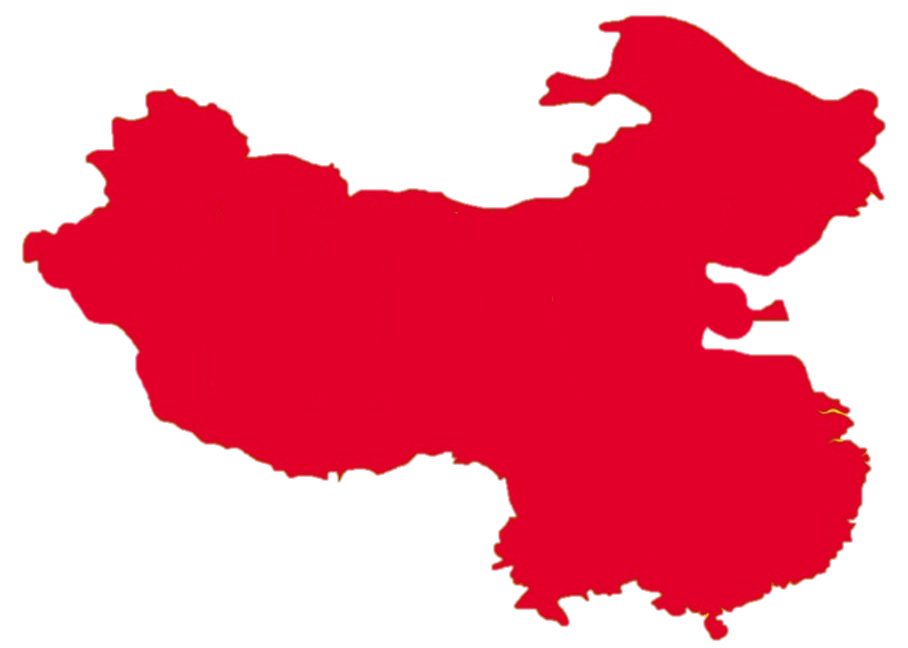 КИТАЙ
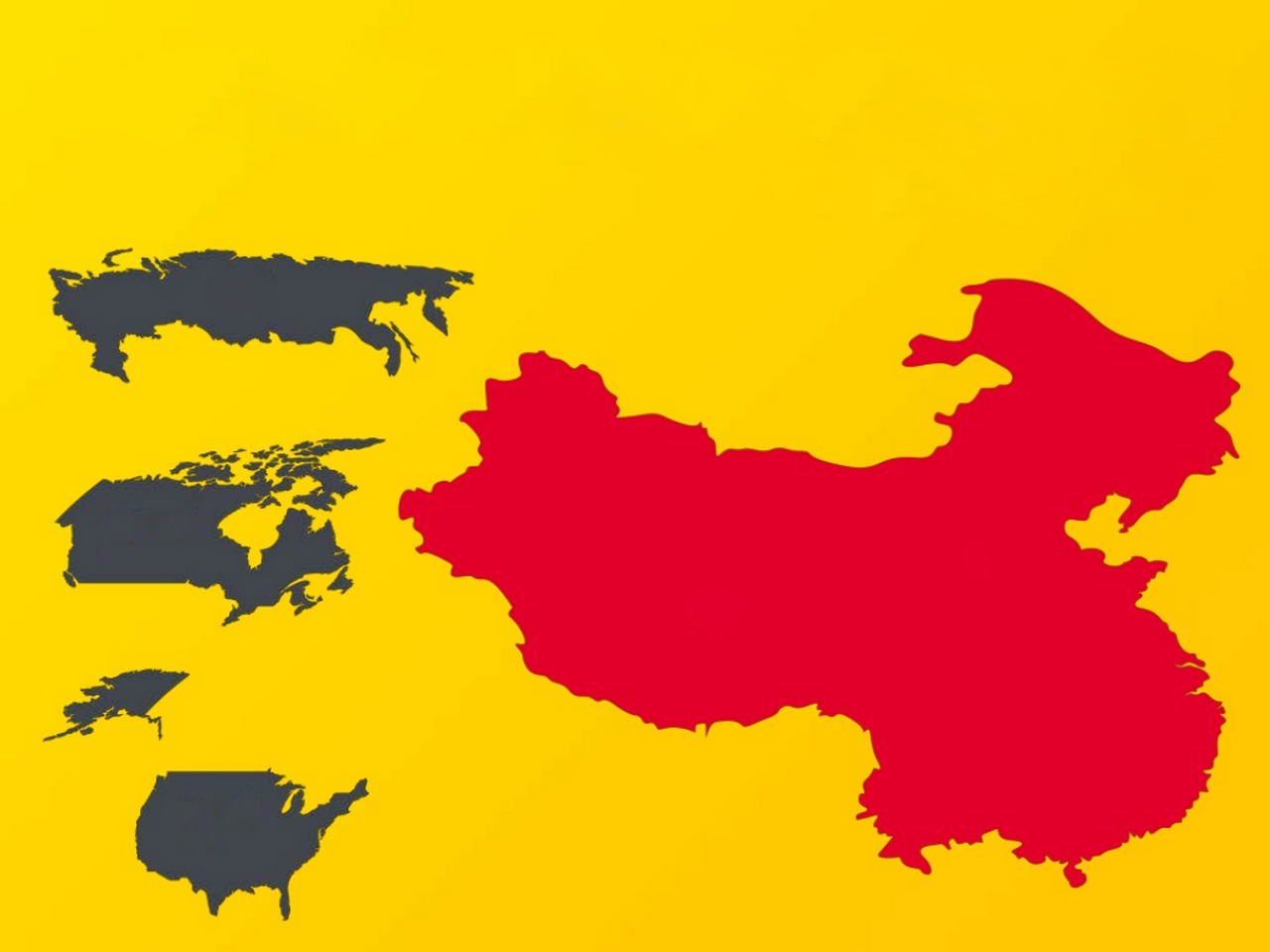 Китай четверта за площею                        
                         країна світу
1ша
4та
2га
3тя
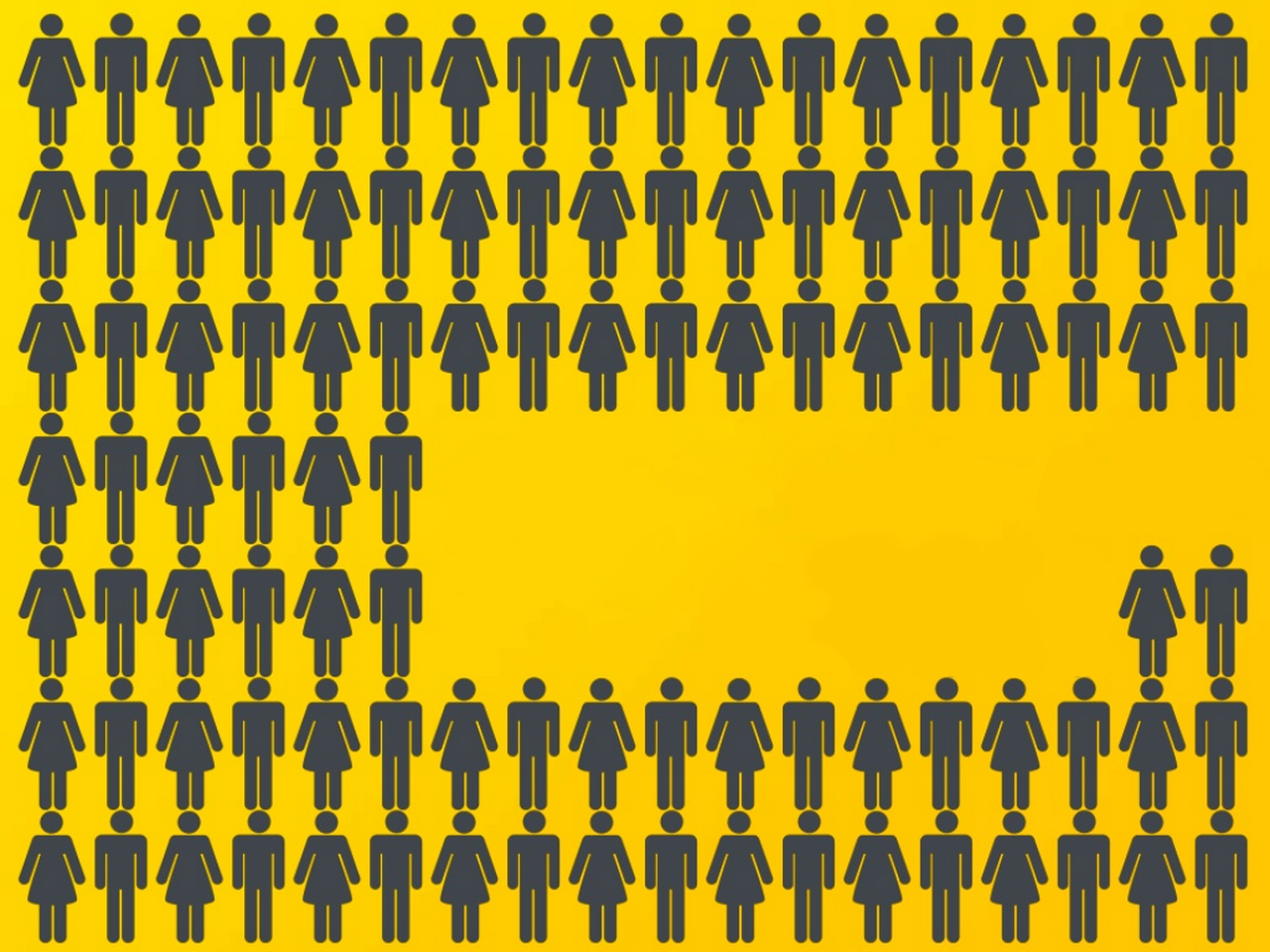 Кількість населення 1 339 млн. осіб
Кількість населення землі складає
7 млрд. осіб
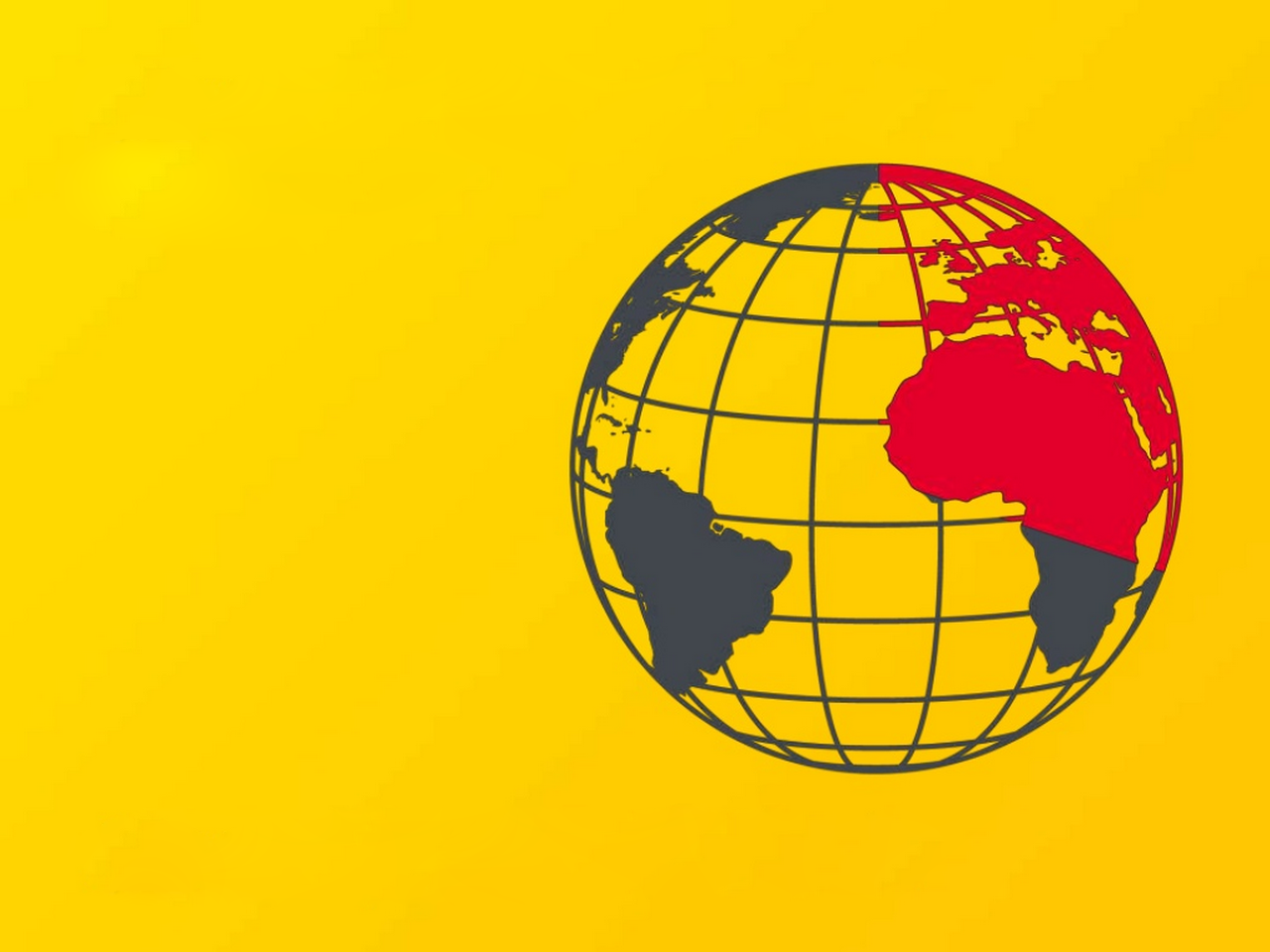 Населення Китаю становить
20% від усього населення Землі.
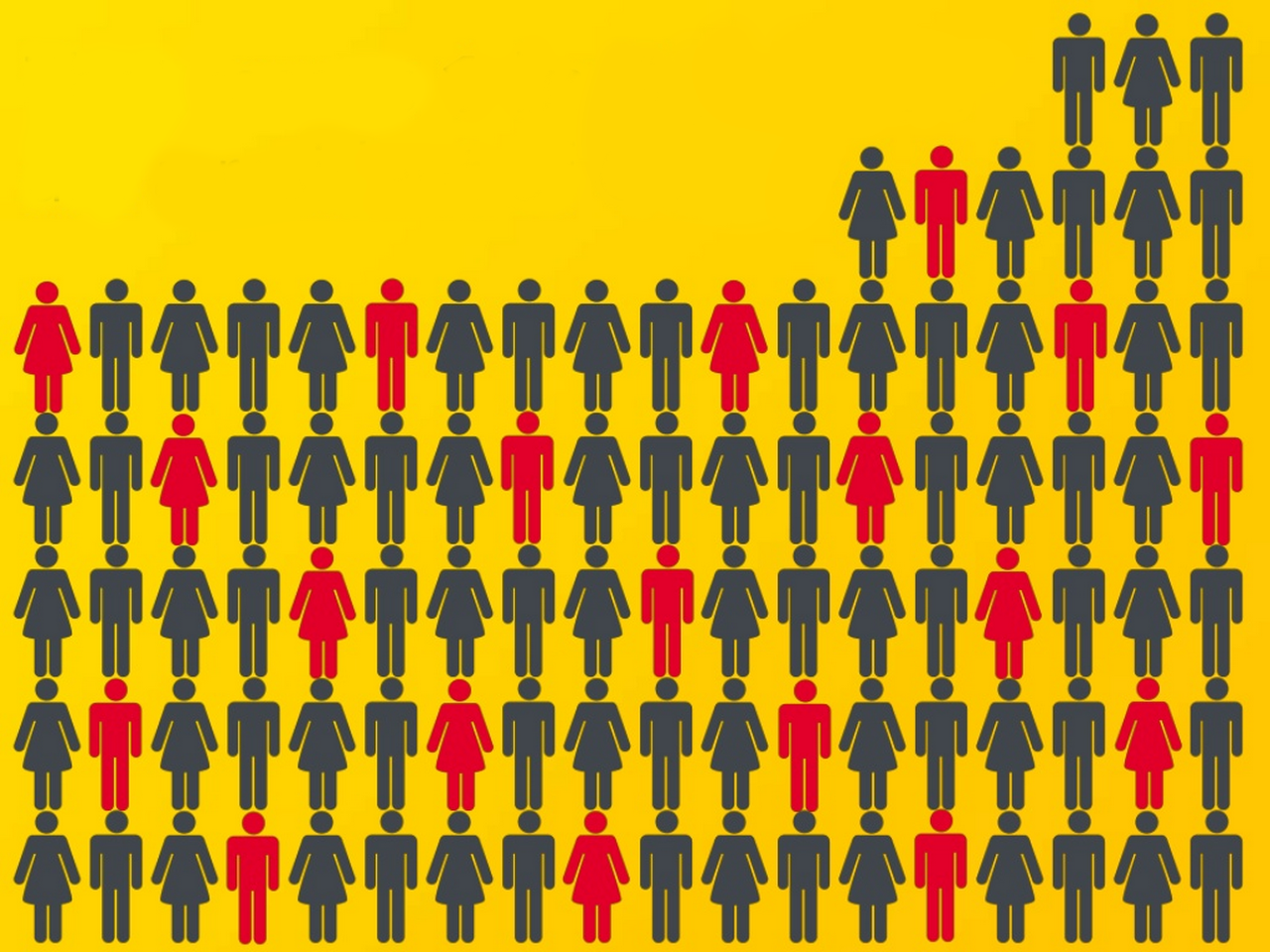 Це означає, що кожен п’ятий
на планеті- китаєць.
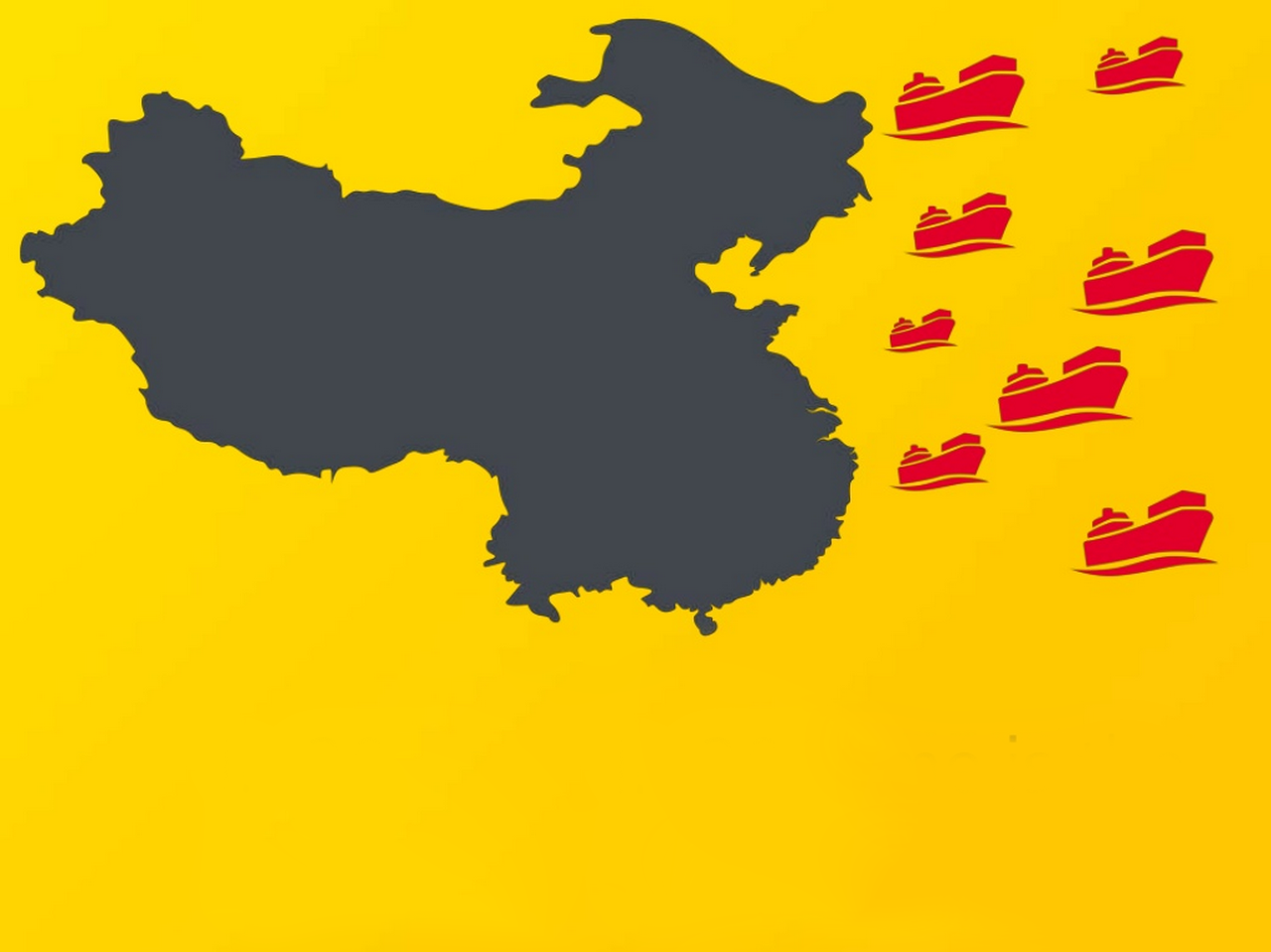 У 2010 році Китай очолив список найбільших країн експортерів.
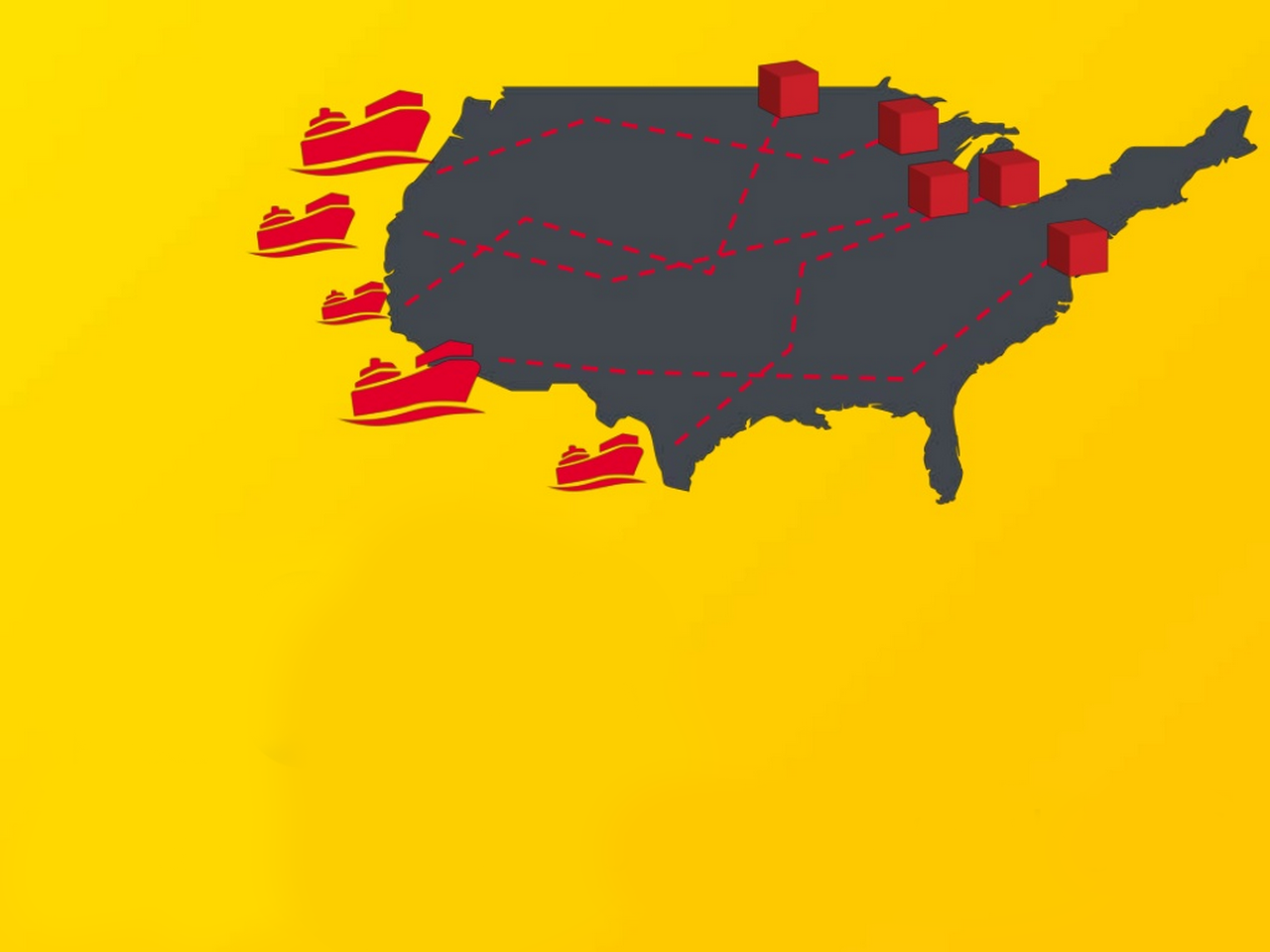 20%
всіх експортних товарів 
надходять до США
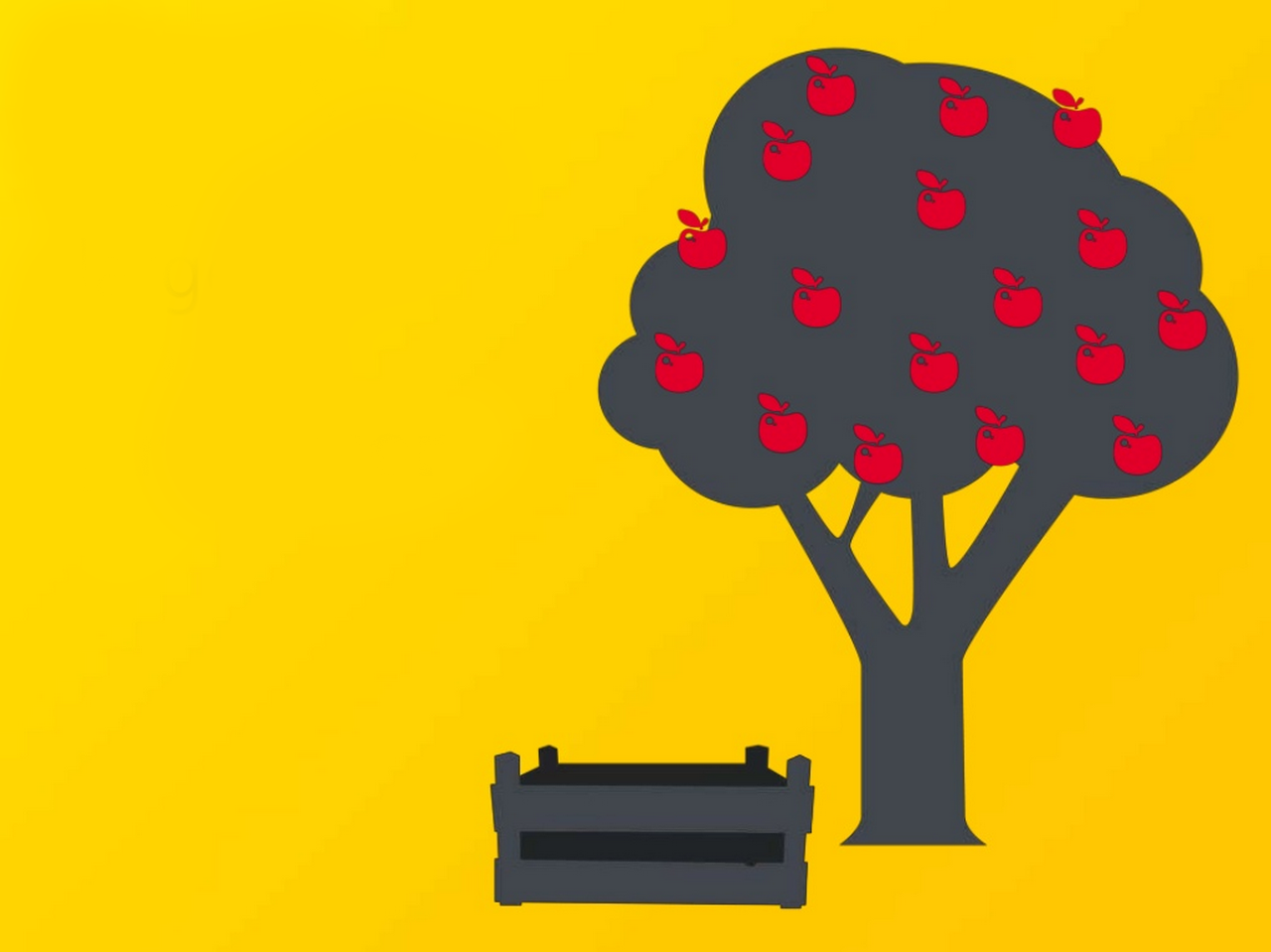 Китай найбільший в світі експортер яблук.
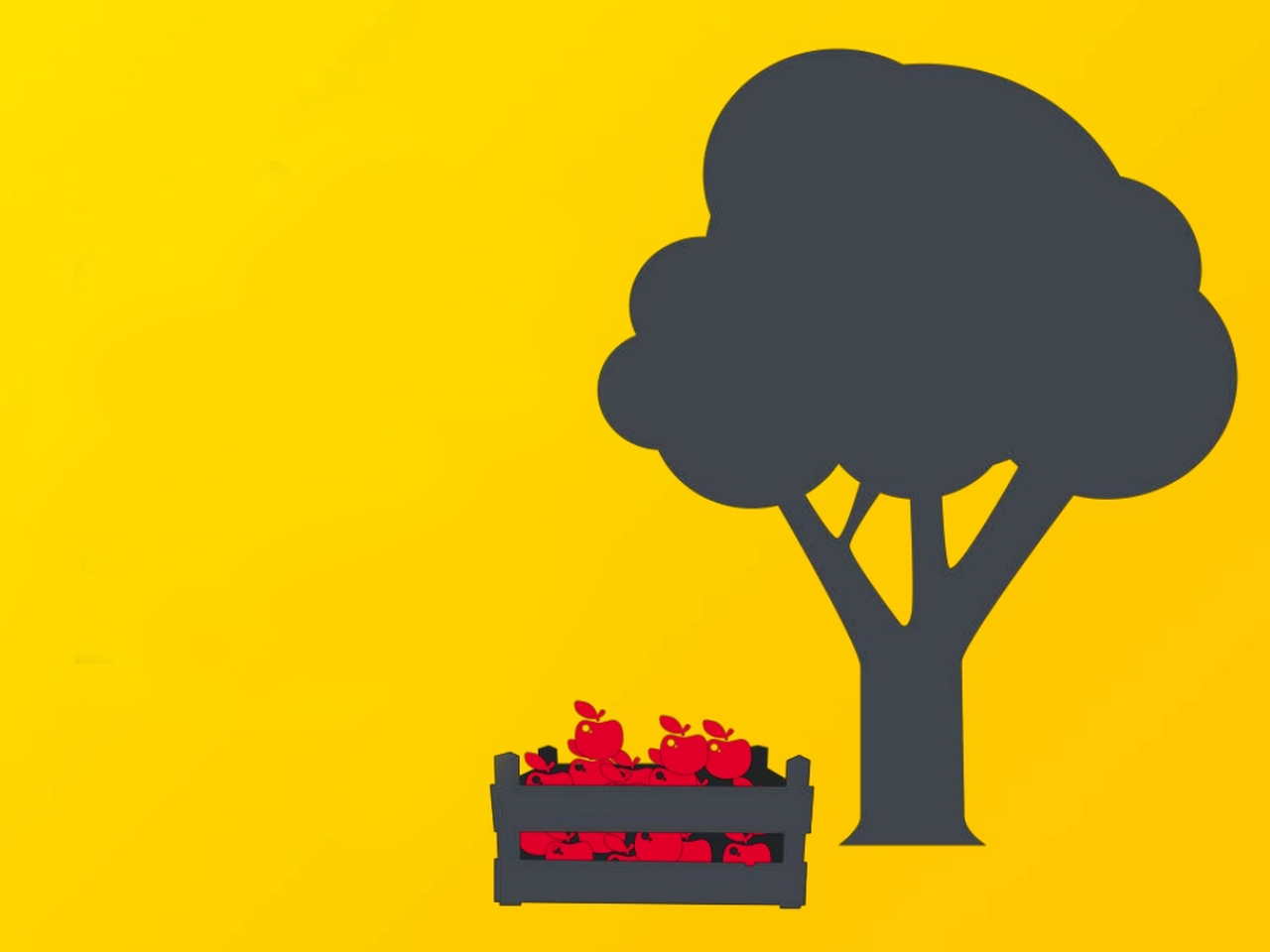 В 2015 році експорт яблук з Китаю досягне 
29 млн. тонн
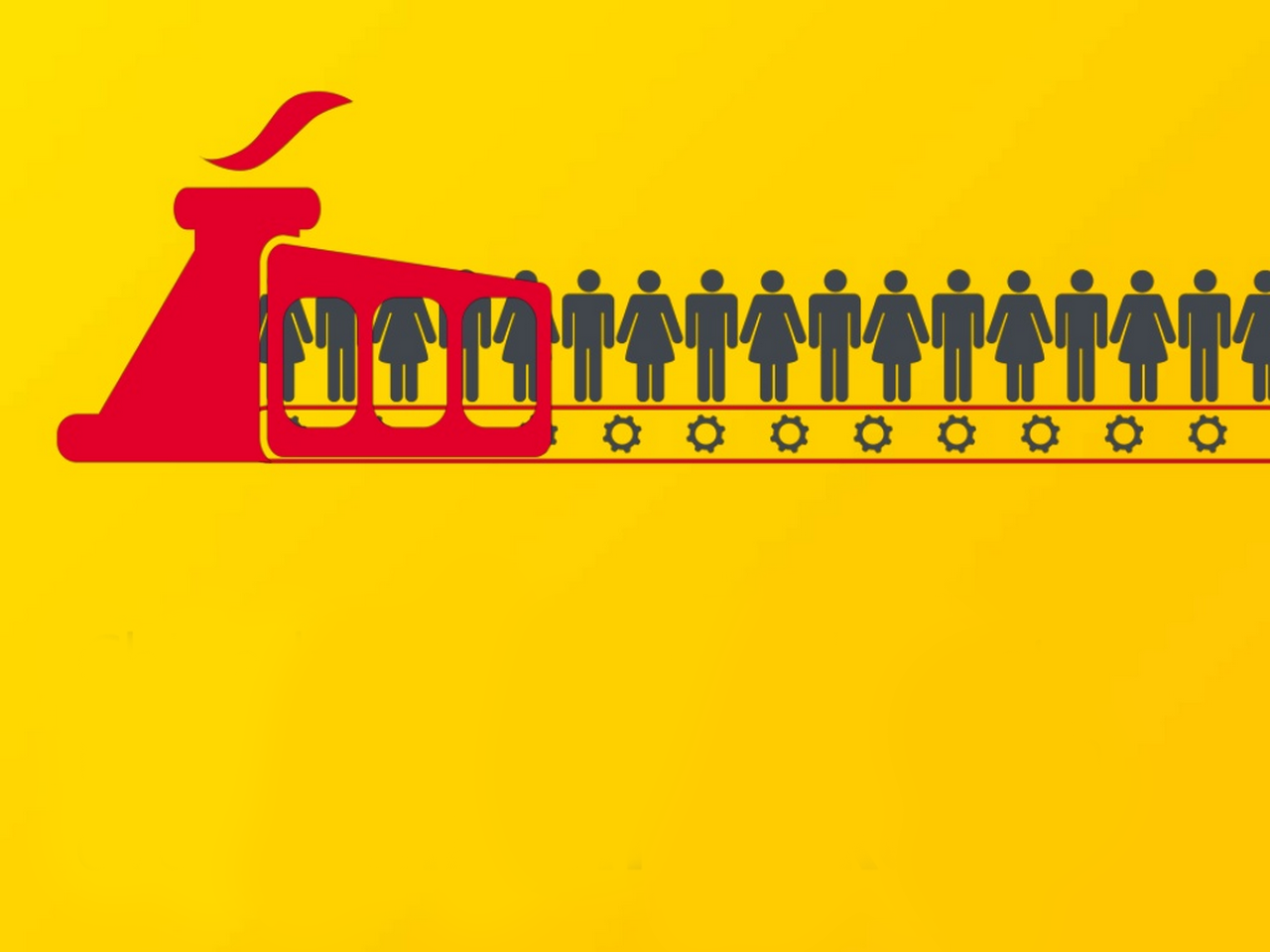 Китай володіє найбільшою кількістю трудових ресурсів, які складають 
12 млн. працівників
З приблизно півтора мільярдами голів свиней, Китай став найбільшим споживачем та виробником свинини
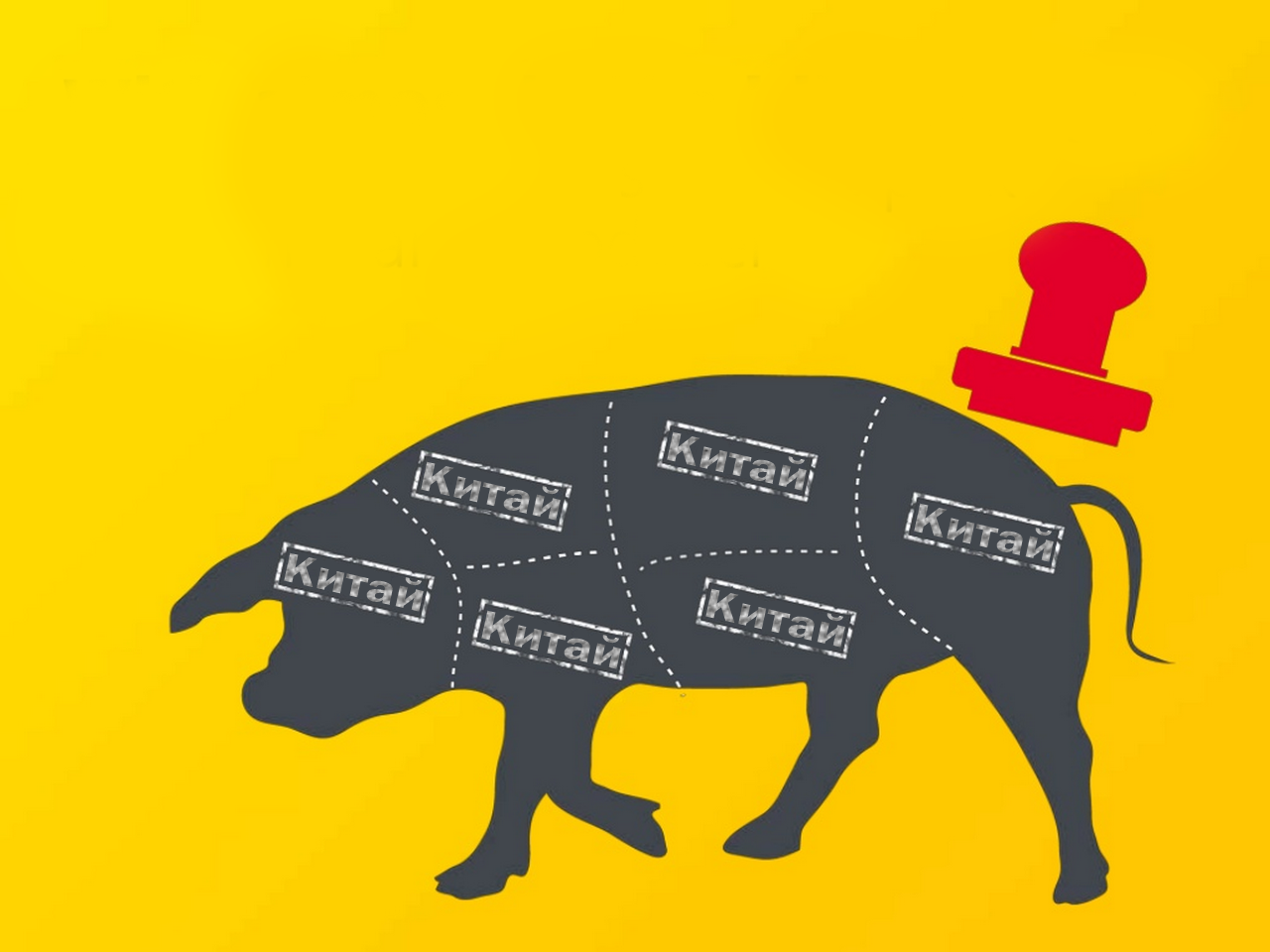 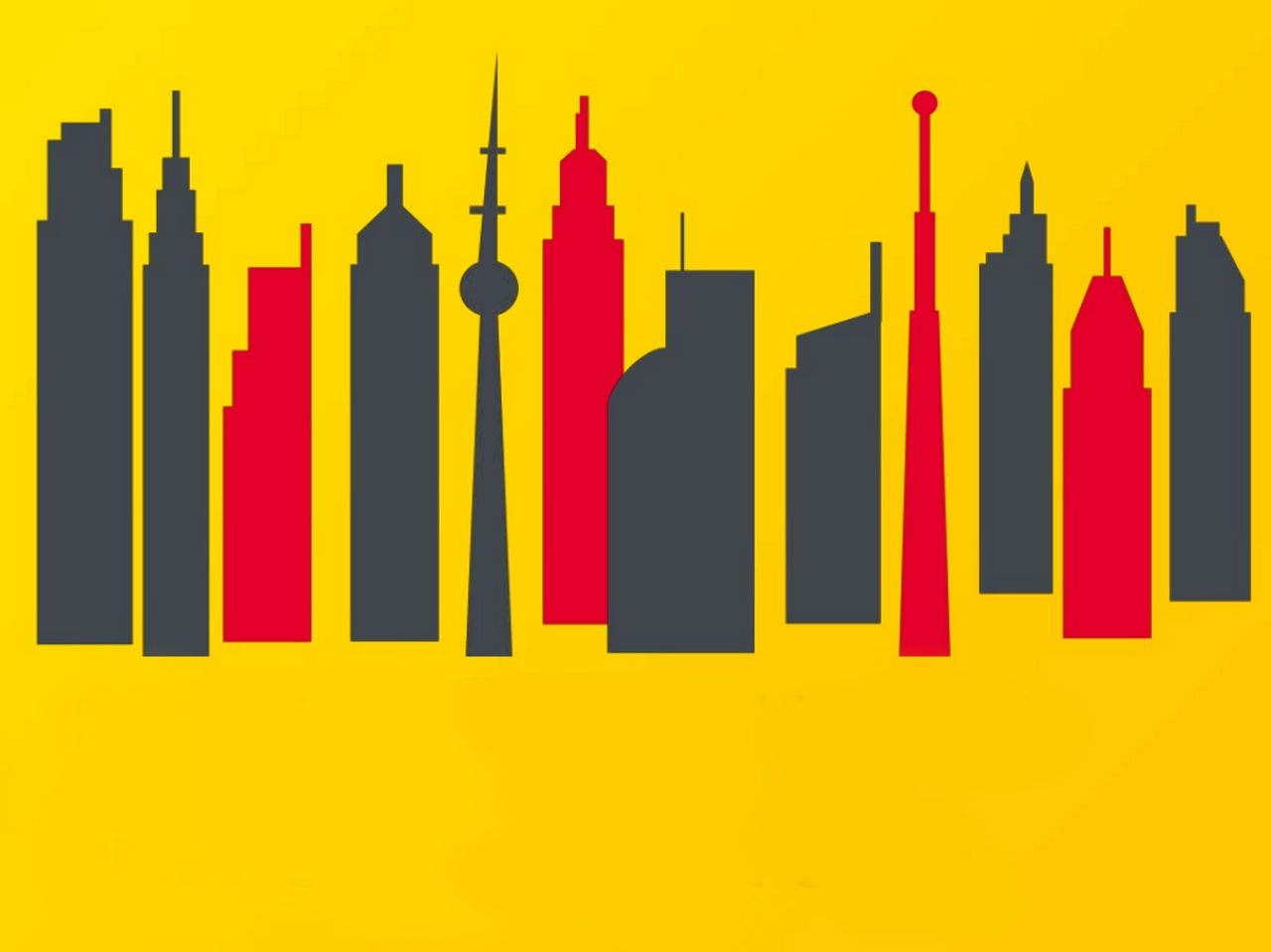 В 2025 в Китаї буде збудовано достатньо хмарочосів, щоб заповнити 
10 Нью-Йорків
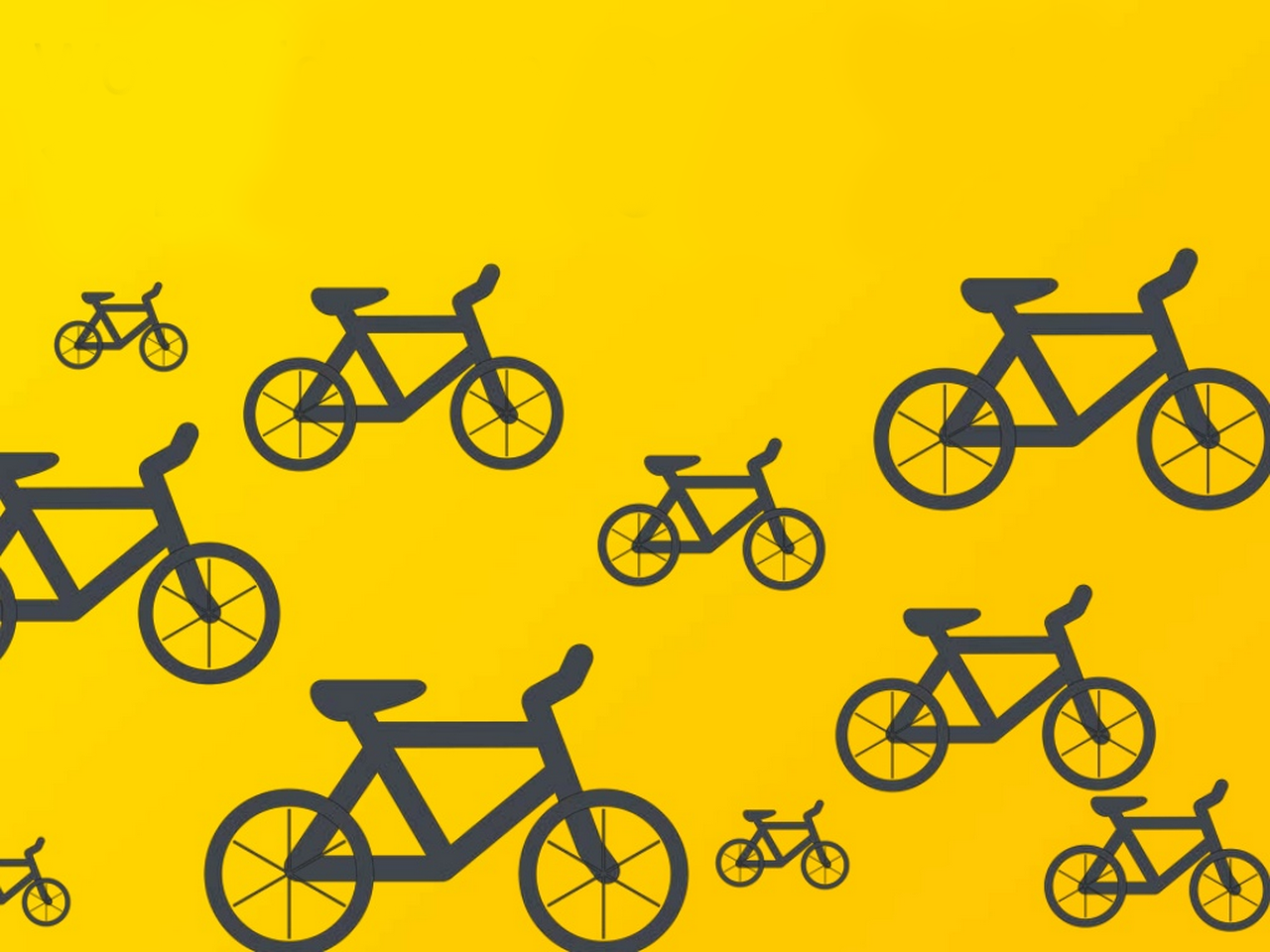 В світі налічується близько 
1 млрд. велосипедів
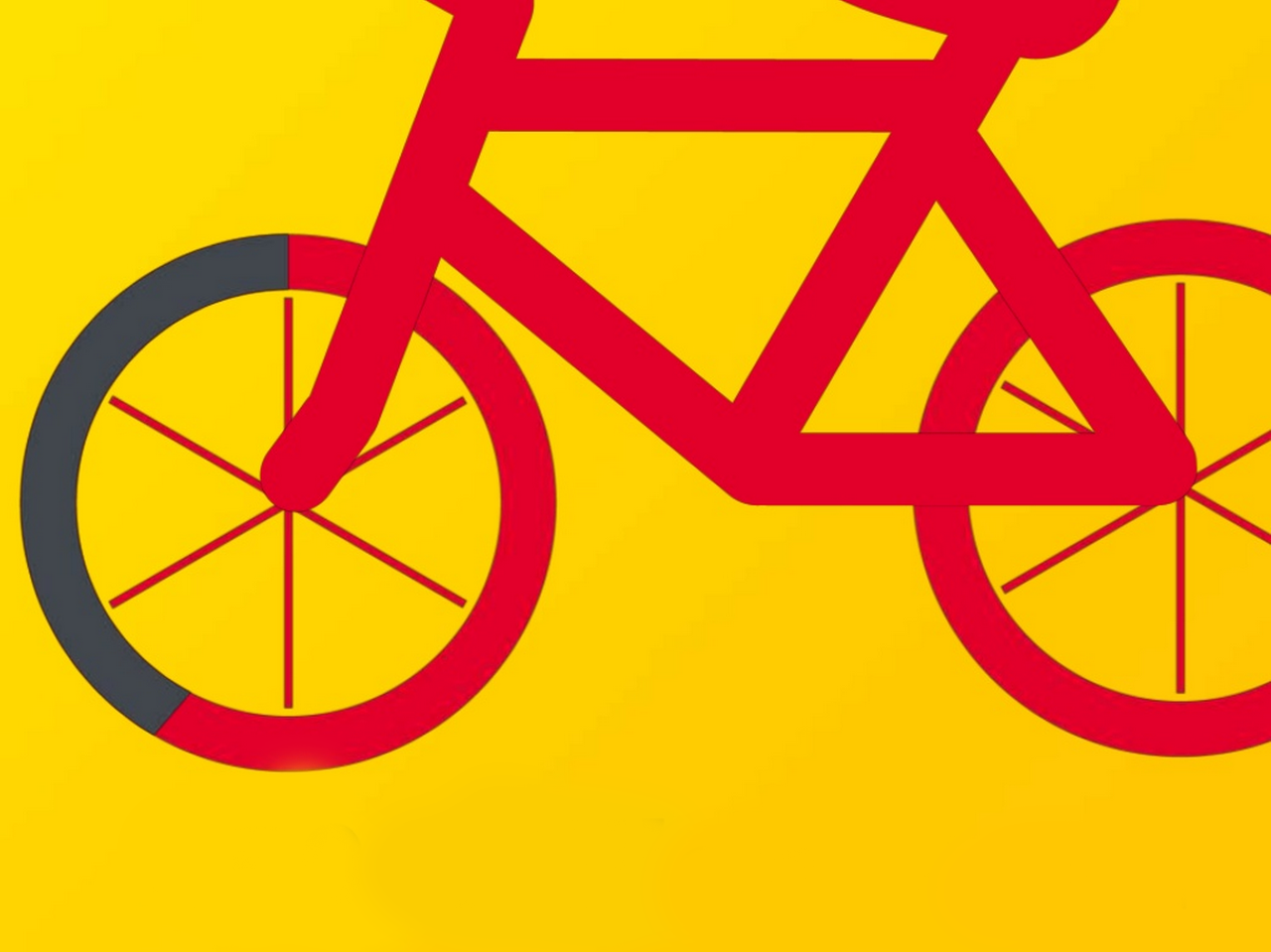 450 мільйонів з них в Китаї
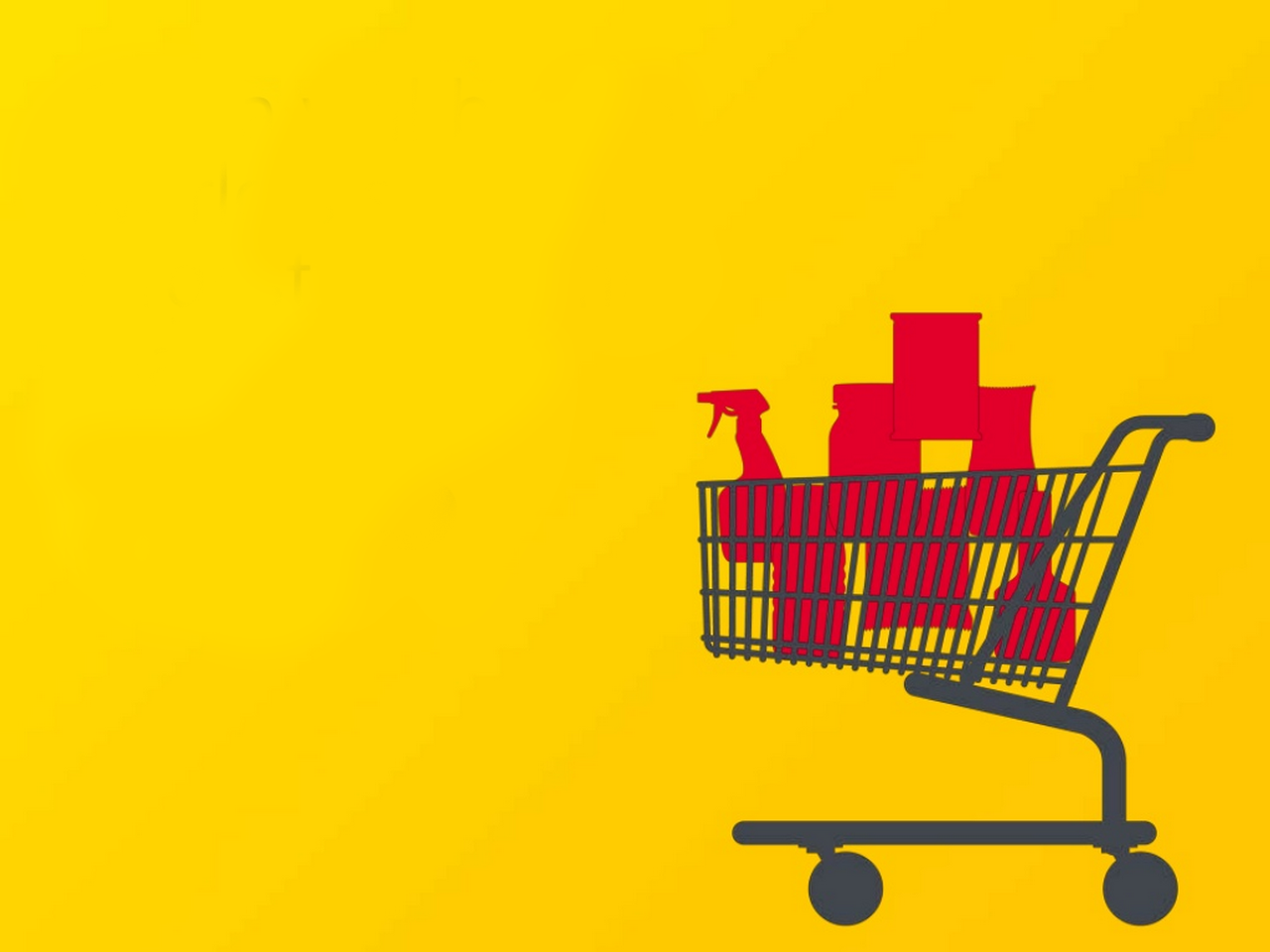 Китай буде другим в світі за величиною споживачем ринку в 2015 році
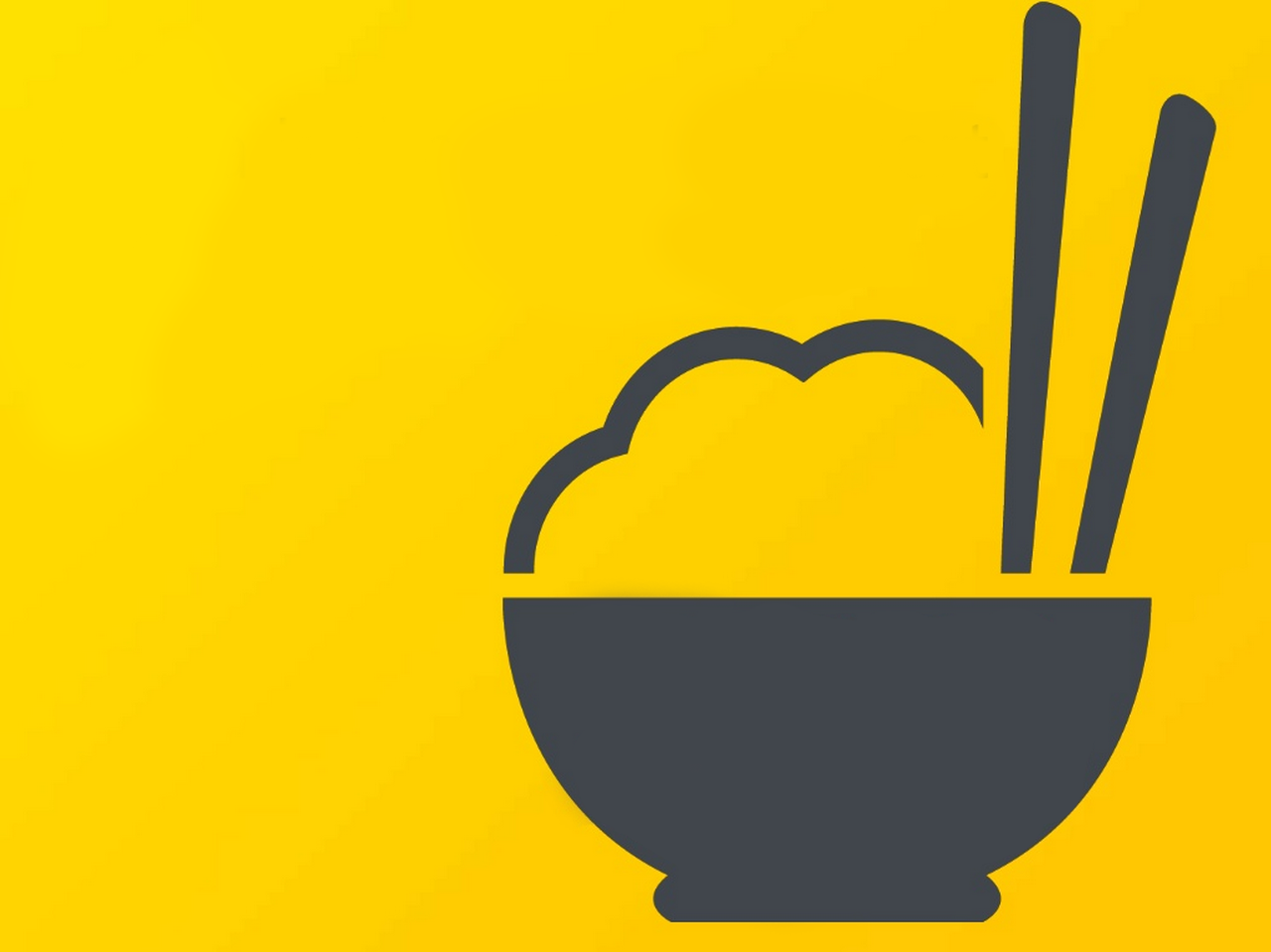 Китай найбільший виробник та споживач рису в світі
26%
світового виробництва
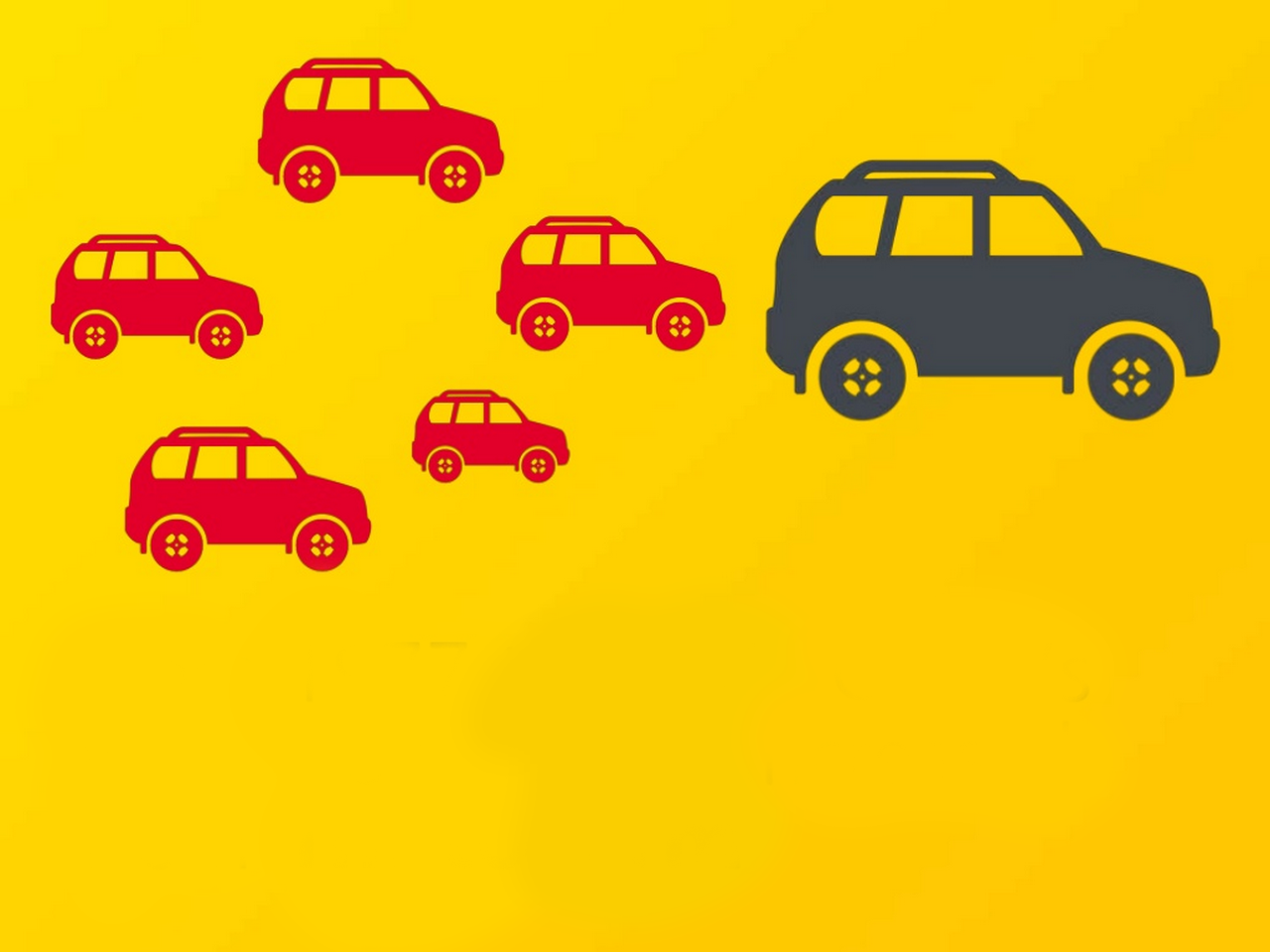 З 1977 до 2008, кількість власників автомобілів в Китаї зросла з 
1 млн. до 51 млн.
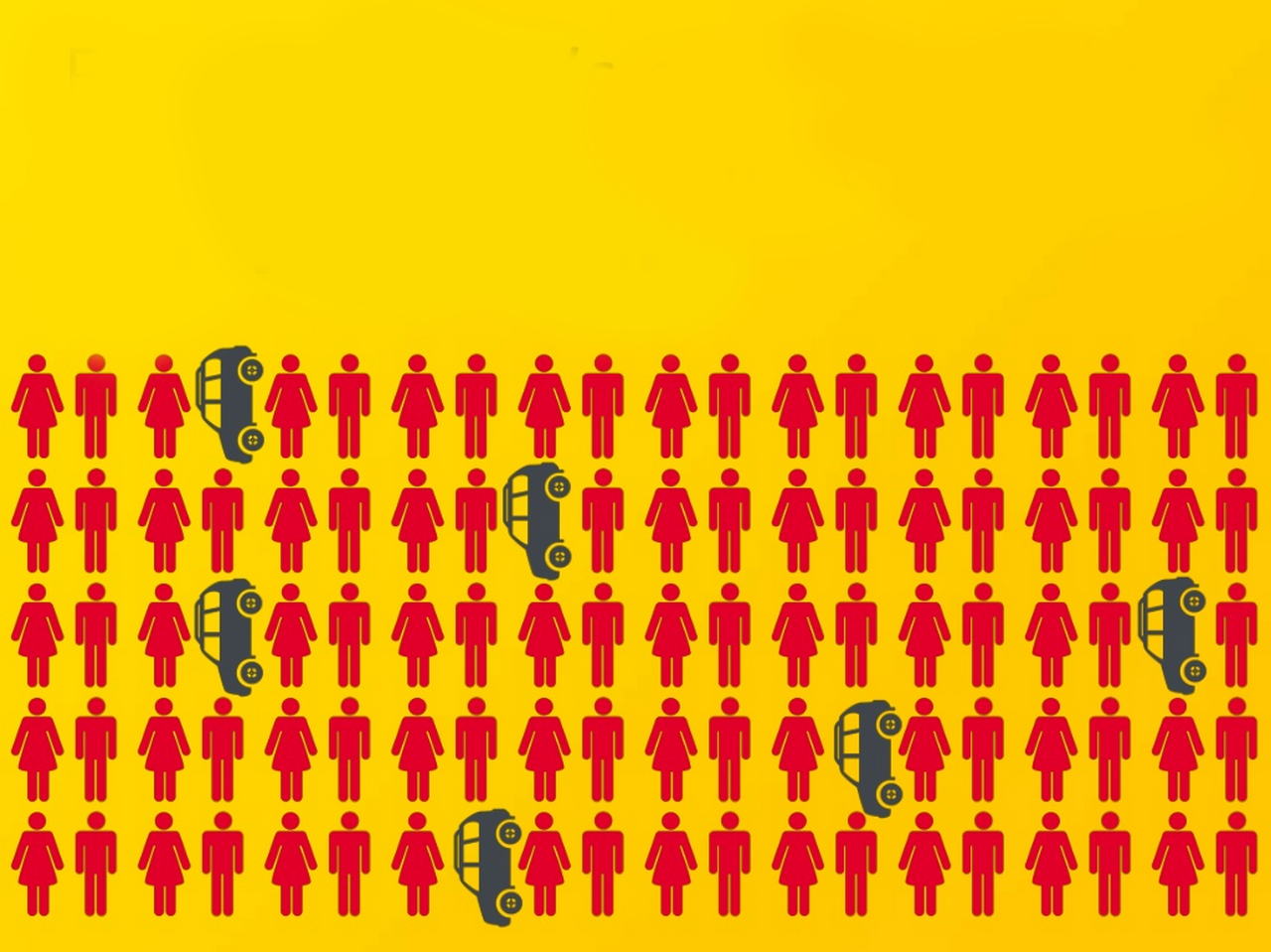 Незважаючи на це, сьогодні в Китаї на 100 осіб придадає всього 
6 автомобілів
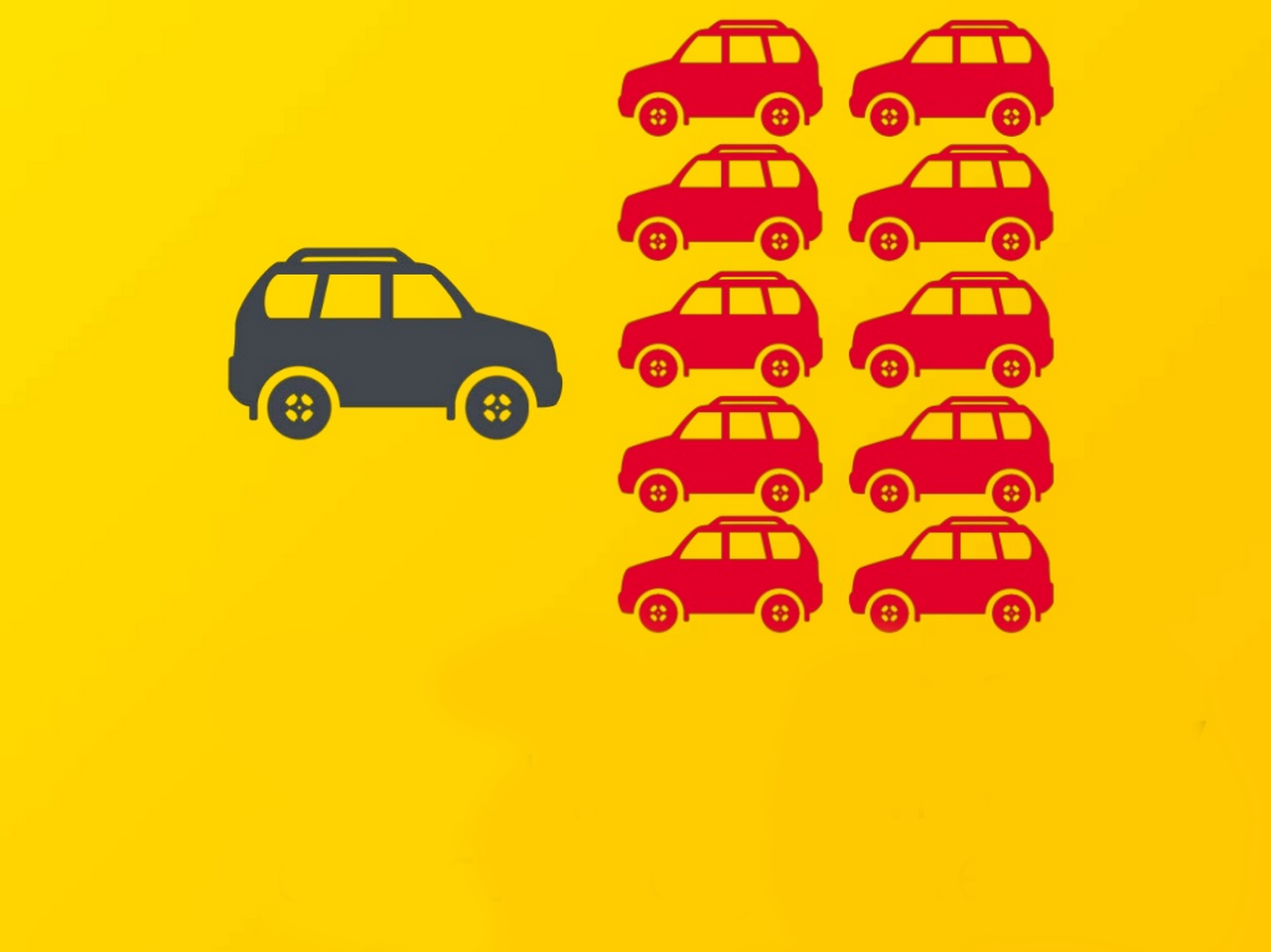 До 2030 року кількість автомобілів в Китаї збільшиться
в 10 разів
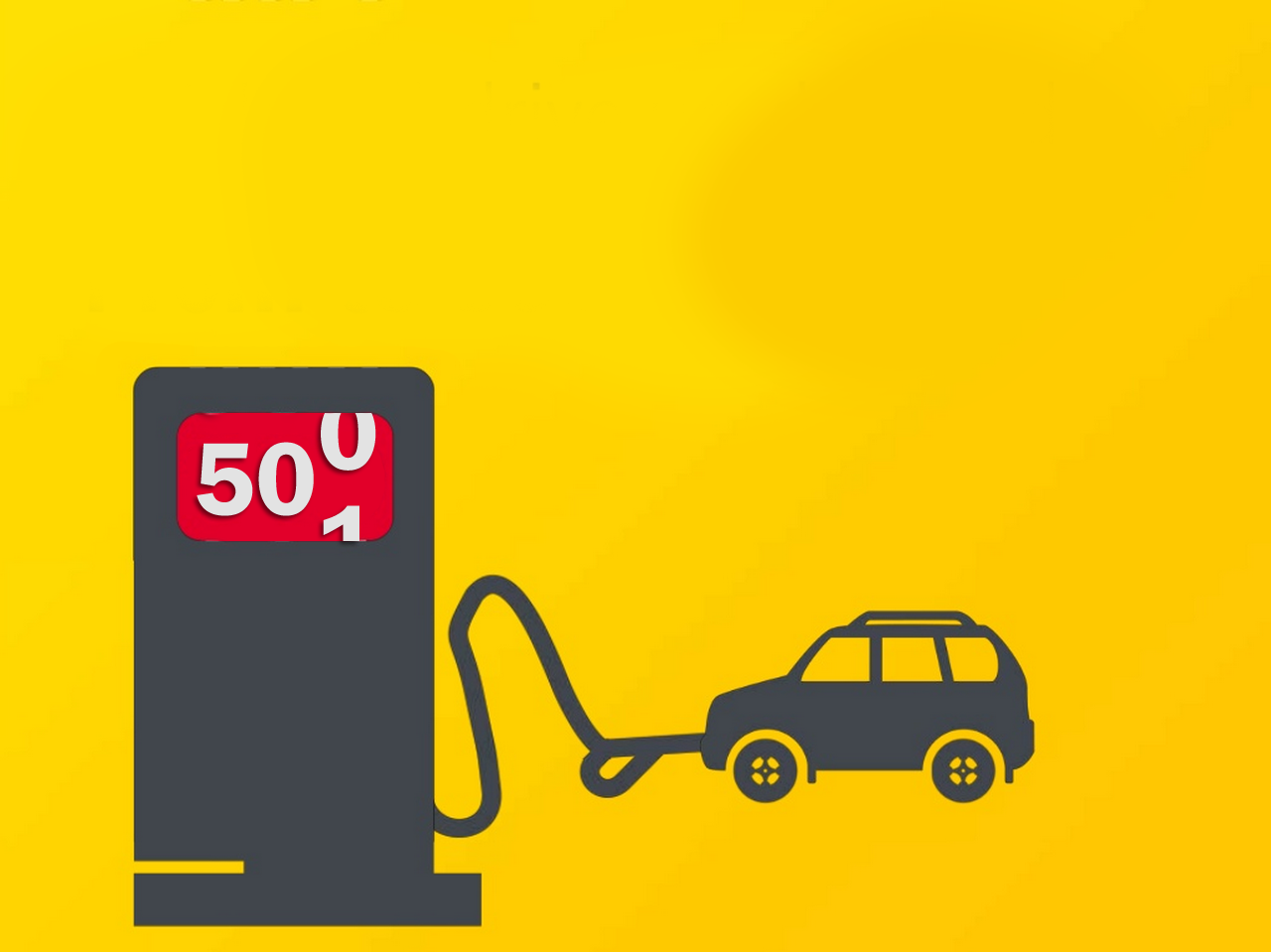 які збільшать попит пального до     
             500 млн. тонн
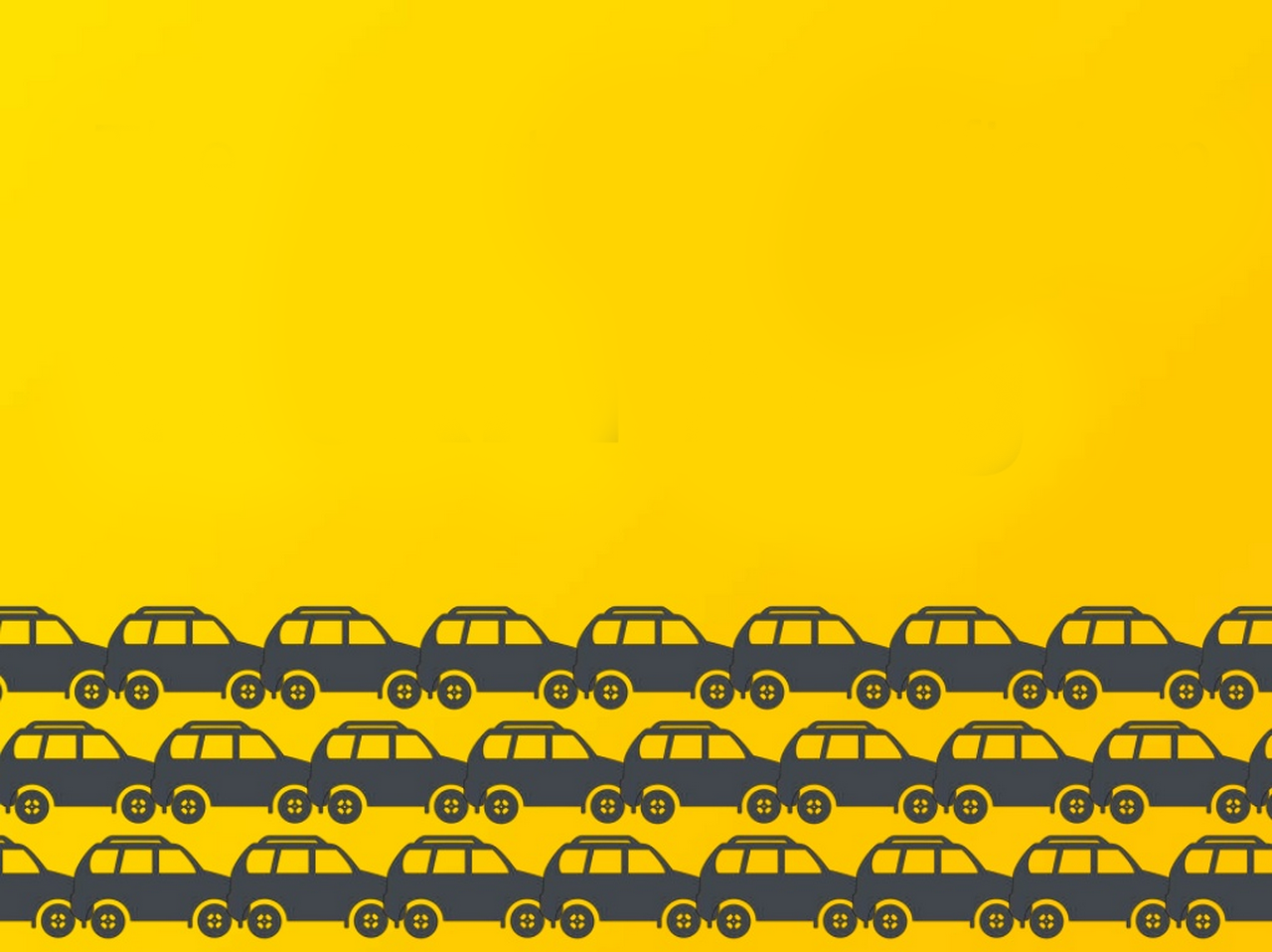 Затор на дорозі поблизу Пекіну в серпні 2010 мав довжину
100 км
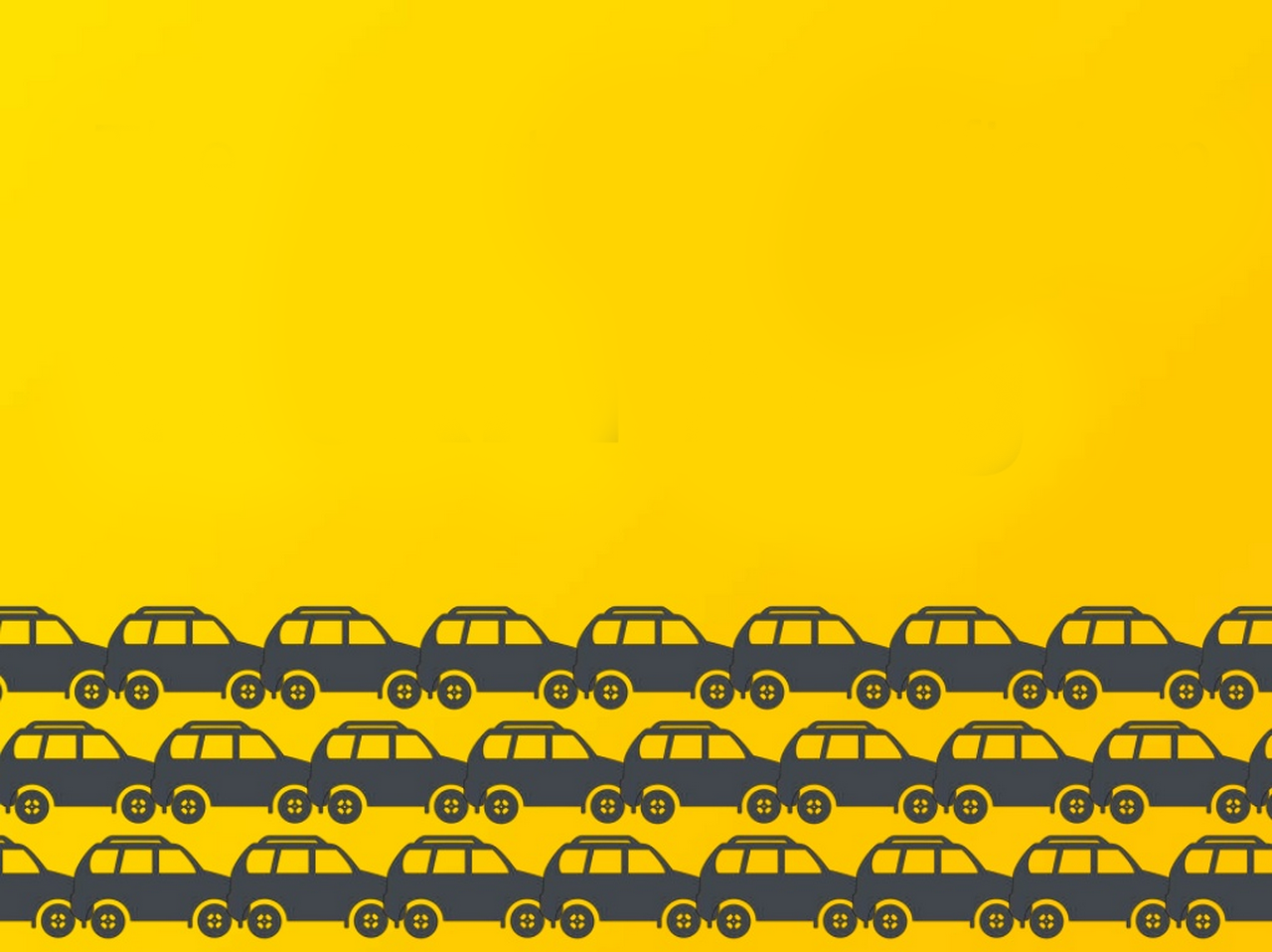 яка тривала
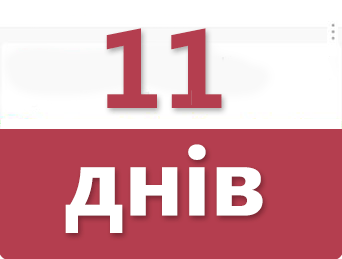 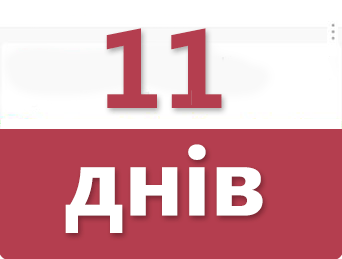 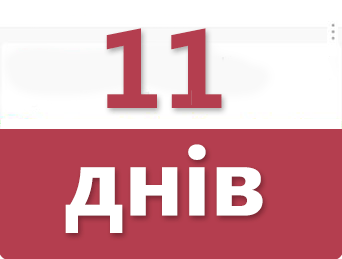 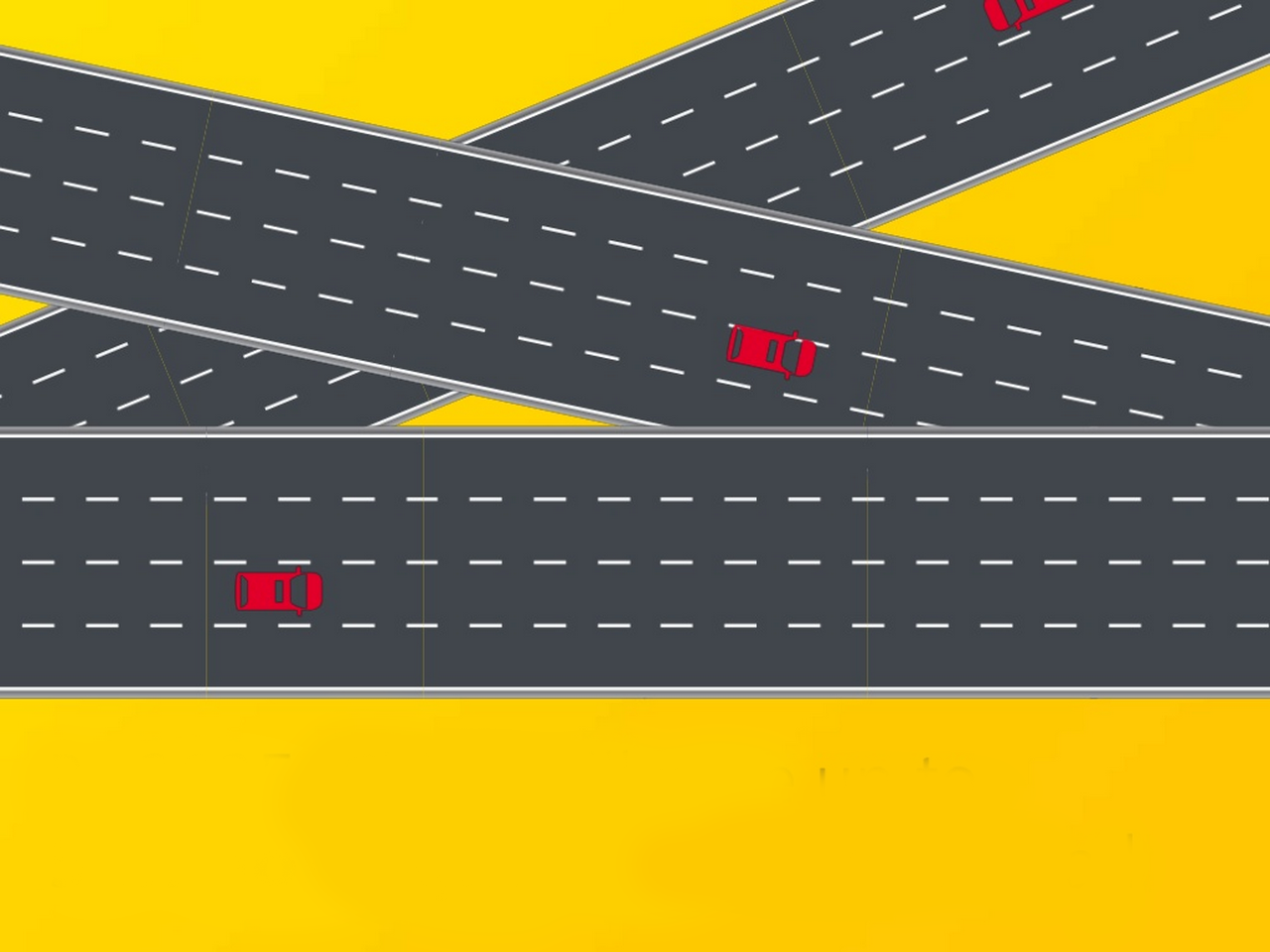 До 2025 року в Китаї буде прокладено 55 млрд. км² доріг
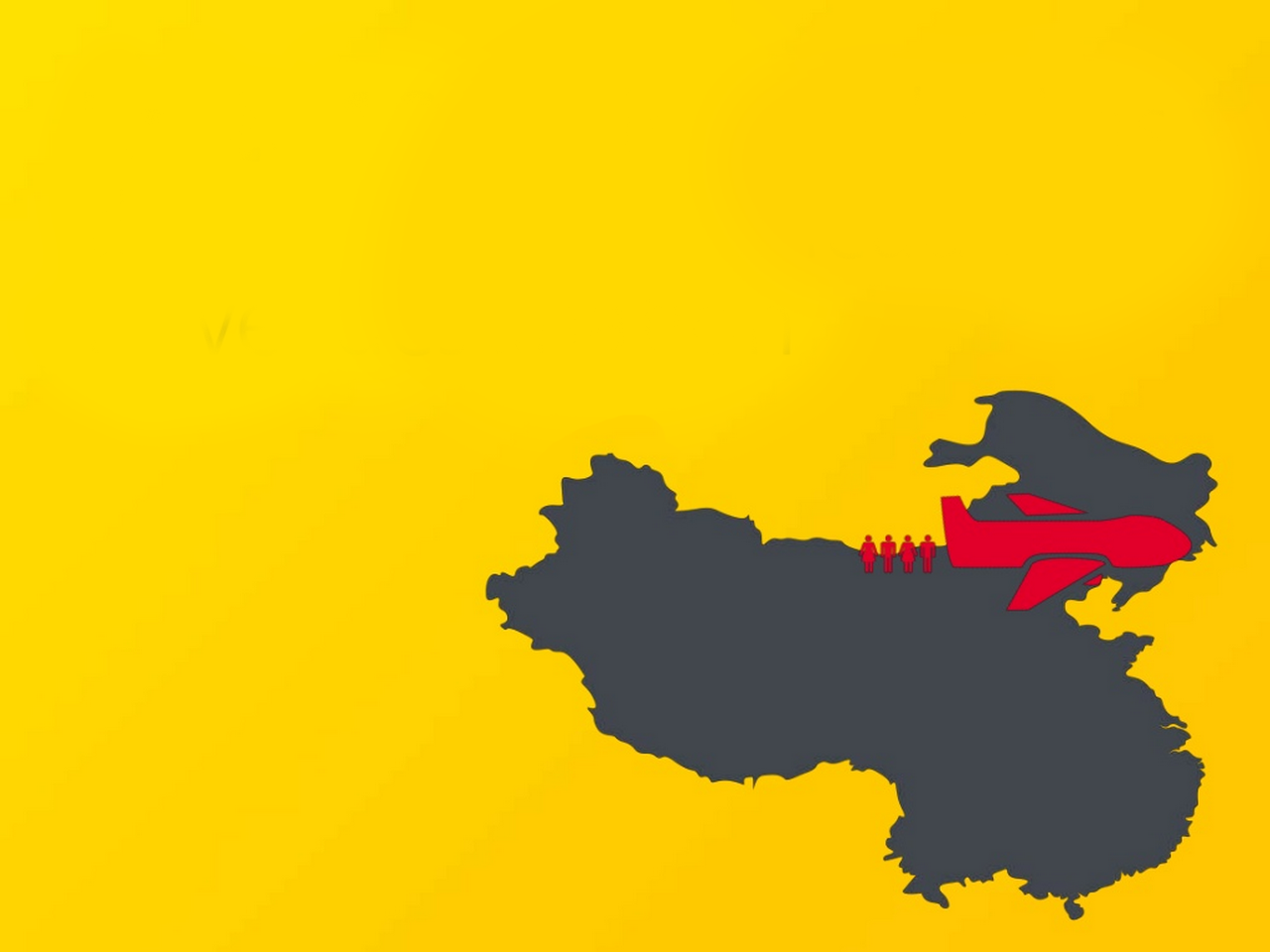 В 2010 Китай посів третє місце в списку країн, жителі яких найчастіше здійснють перельоти
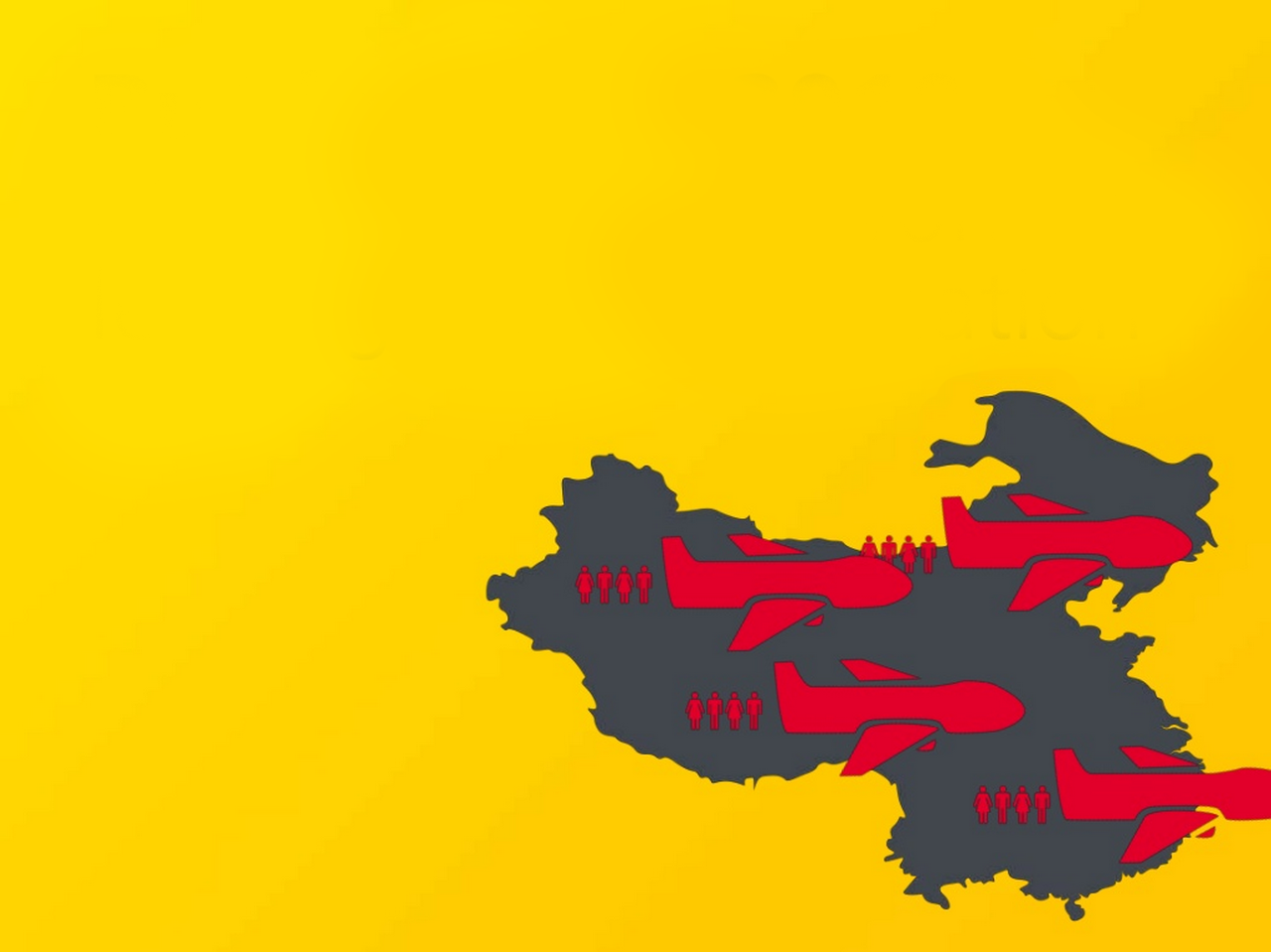 Але в 2016-2018,
 Китай посяде перше місце
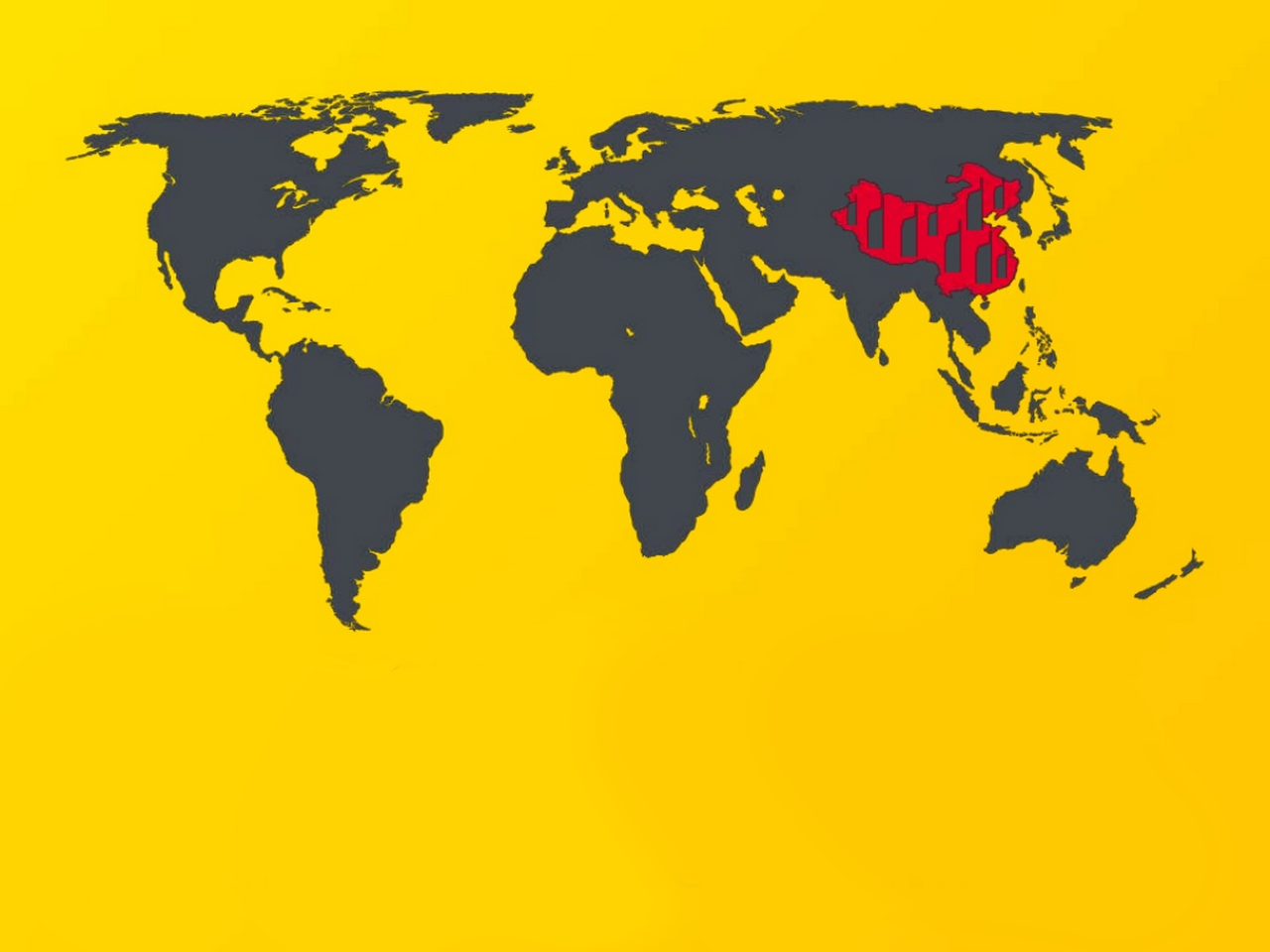 До 2025 Китай матиме 211
великих міст, з кількістю населення не менше
1 мільйона
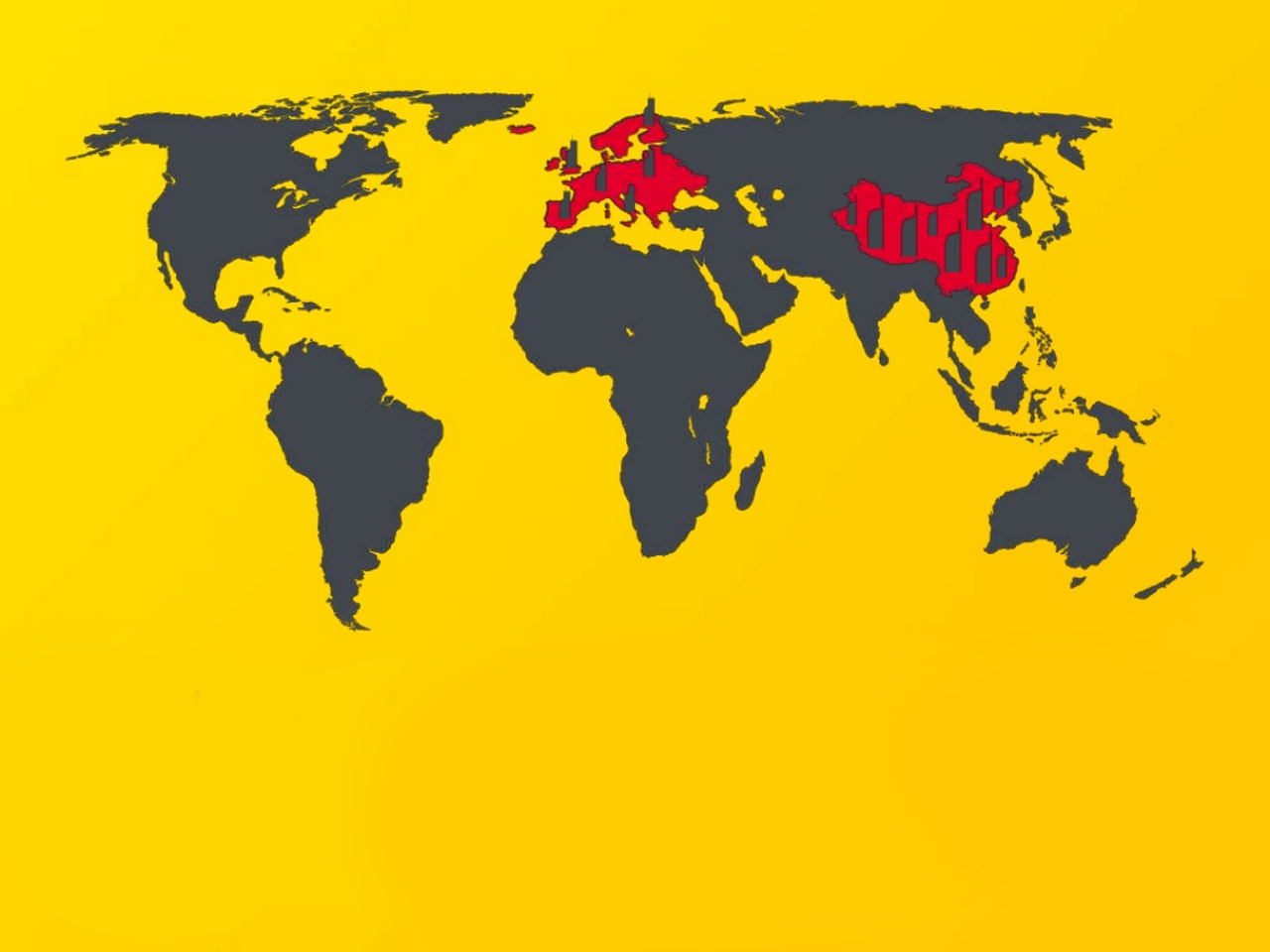 Нині вся Європа має лише
35 таких великих міст
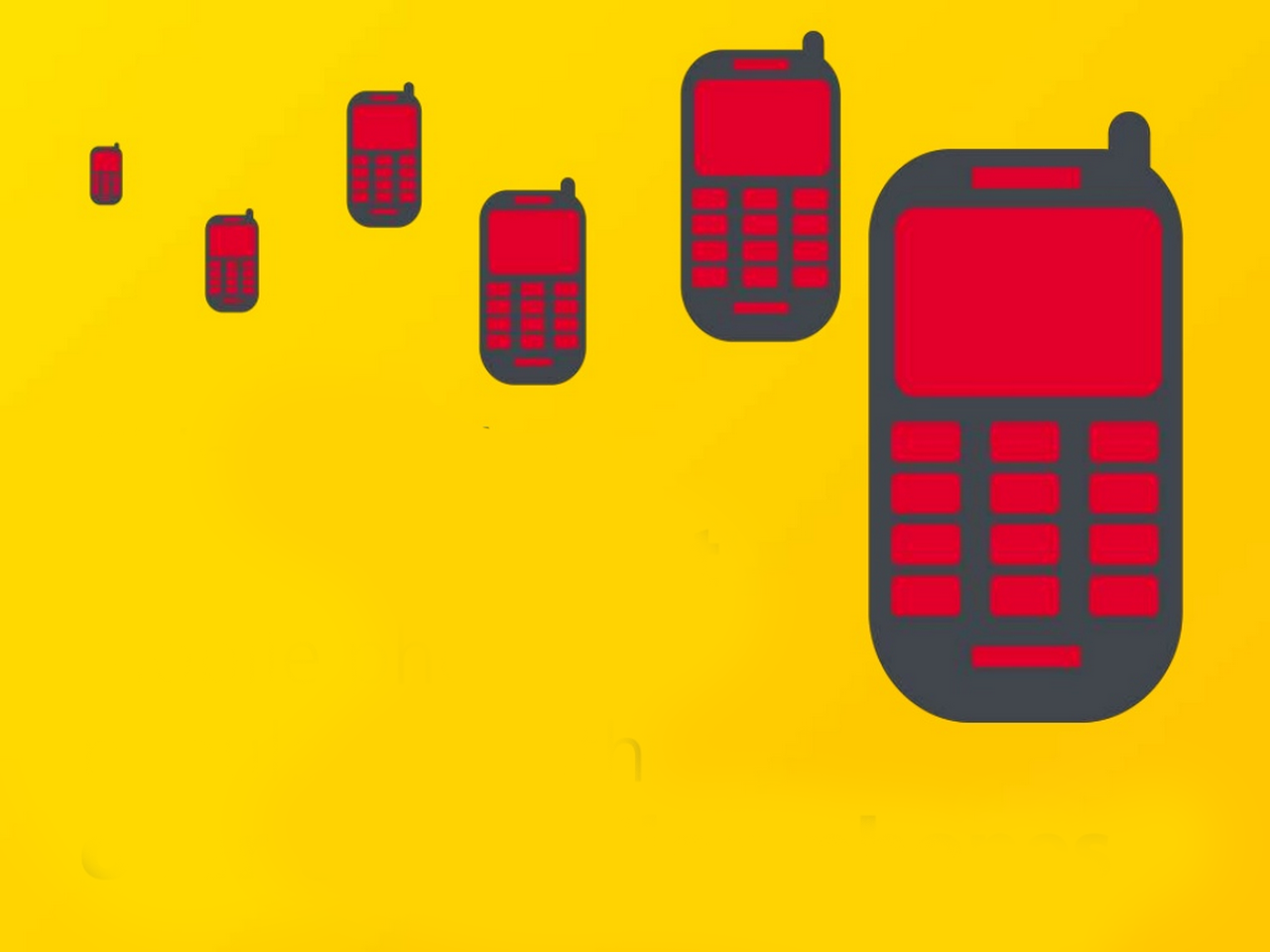 Китай має найбільшу 
кількість користувасів мобільного зв’язку,
875 млн.користувачів
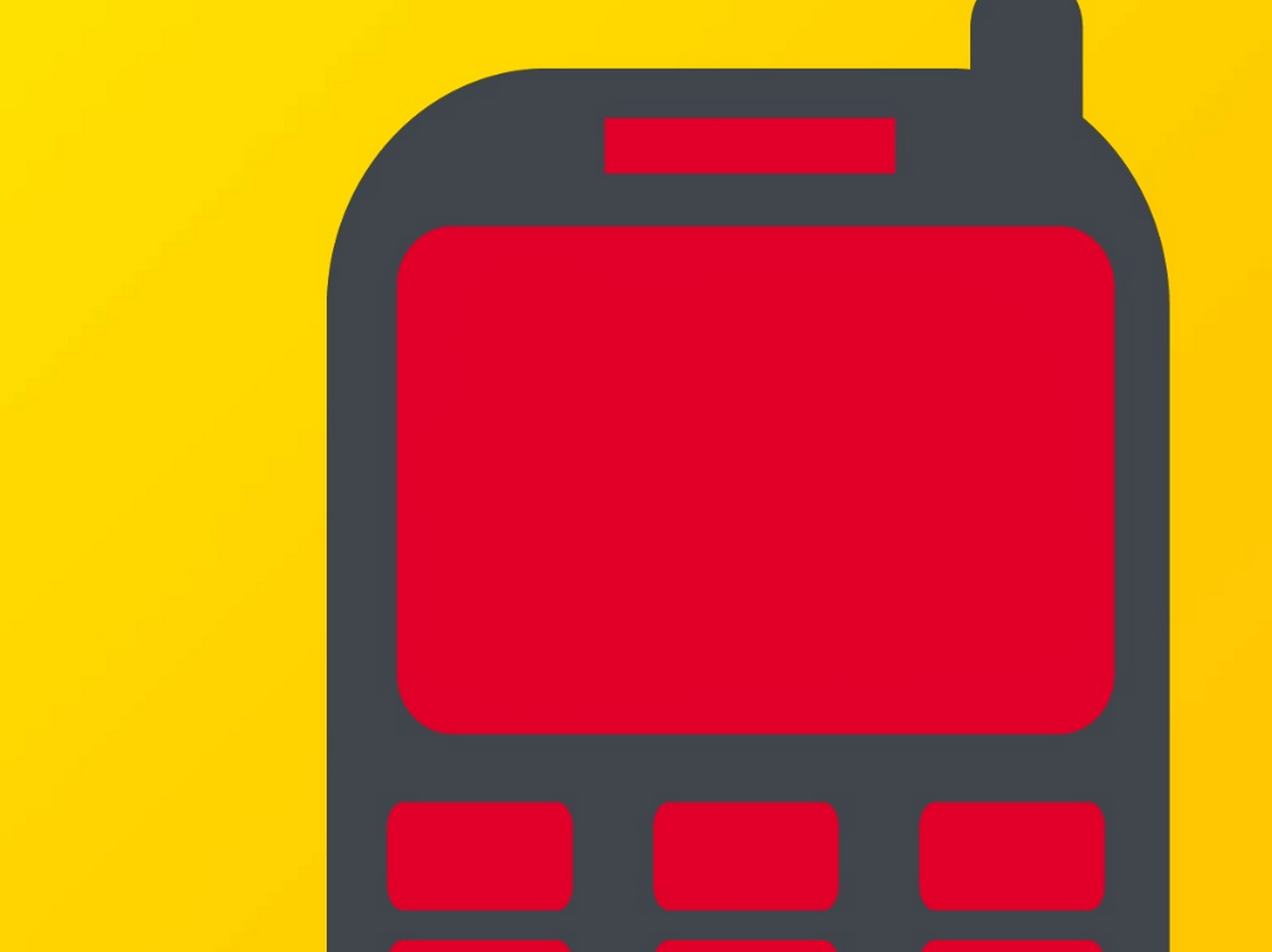 що складає 64% від всього населення